La integral indefinida
Introducción:
Caunchy, a principios del XIX; Riemann, a mediados del siglo; y Lebesgue, a principios del siglo XX, han sido los matemáticos a cuyos esfuerzos se deben los sucesivos refinamientos que ha tenido la teoría de las integrales. Ya en este siglo, surge la teoría de la medida como continuación natural del cálculo integral. Una de sus creaciones es la medida de Hausdorff, que mide y estudia los conjuntos de medida cero bajo la integral de Lebesgue.
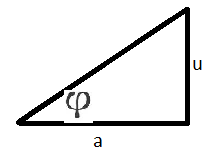 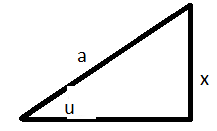 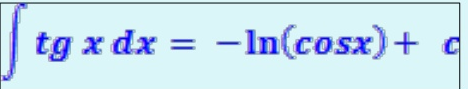 Investiga algunas integrales ,
Hay más sobre este tema……
Montoya.-
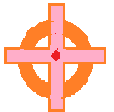